«Всякая перемена прокладывает путь другим переменам»
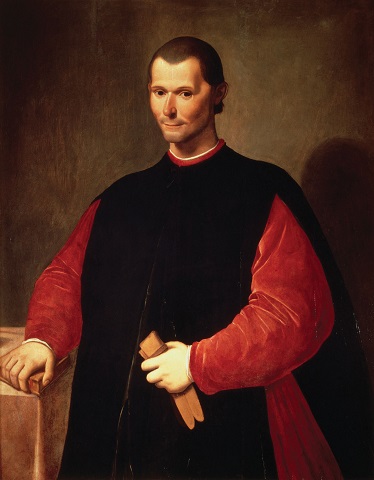 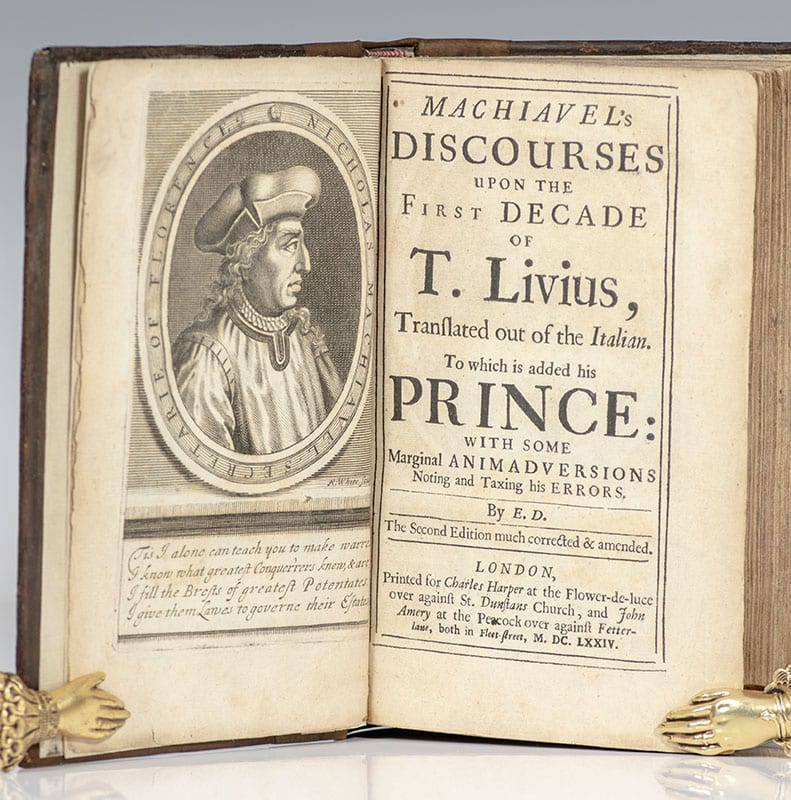 Никколо МАКИАВЕЛЛИ
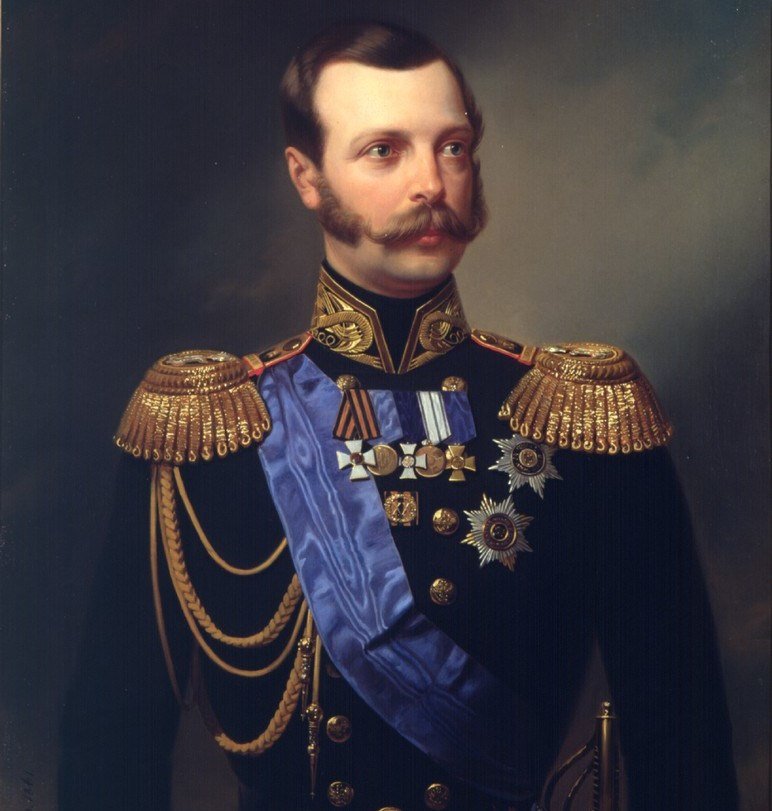 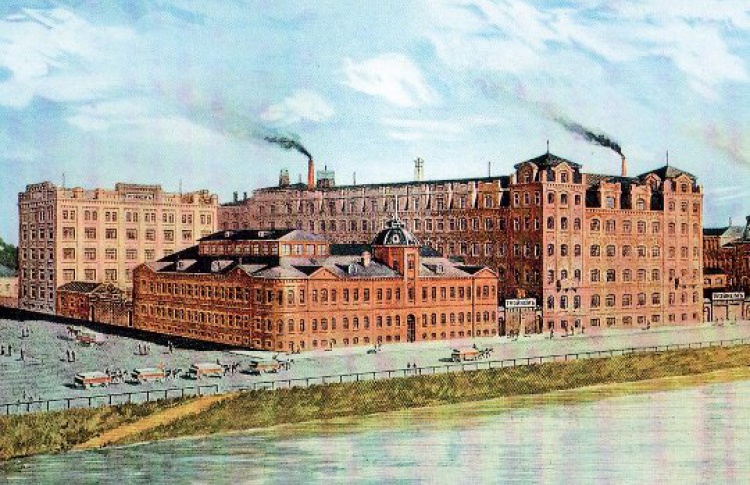 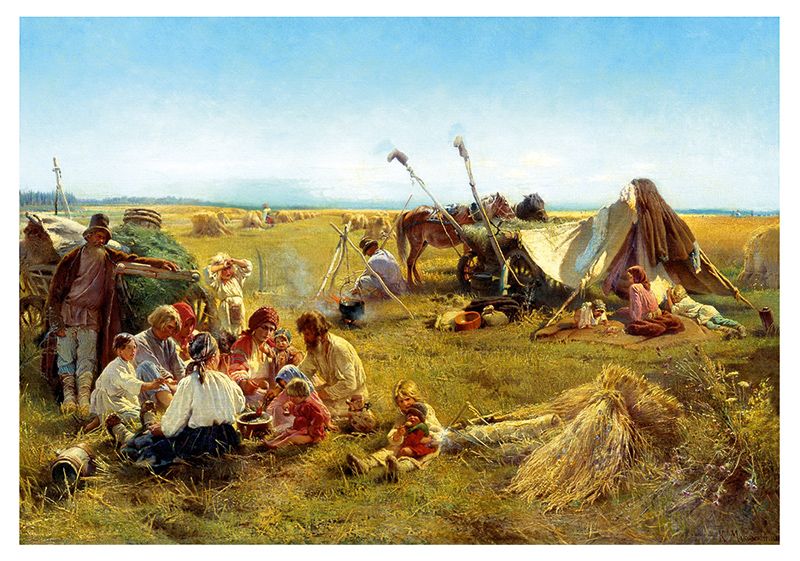 Отмена крепостного права
Социальный строй – состав общества, система отношений внутри общества.

Экономический строй – организация производства и торговли в стране.

Пореформенный период – период, следующий за реформами 60-70-х годов XIX века.
Судебная реформа
Земская реформа
Военная реформа
Реформа  городского самоуправления
Реформа образования
Тема урока:
Социально-экономическое развитие страны в пореформенный период
Цель урока:
Познакомиться с ______________ ________________ развитием России в период после реформ _____________ __________________ и выявить, какое __________ имели изменения для дальнейшего ___________ страны.
социально-
экономическим
Александра II
(60-70-х гг. XIX в.)
значение
развития
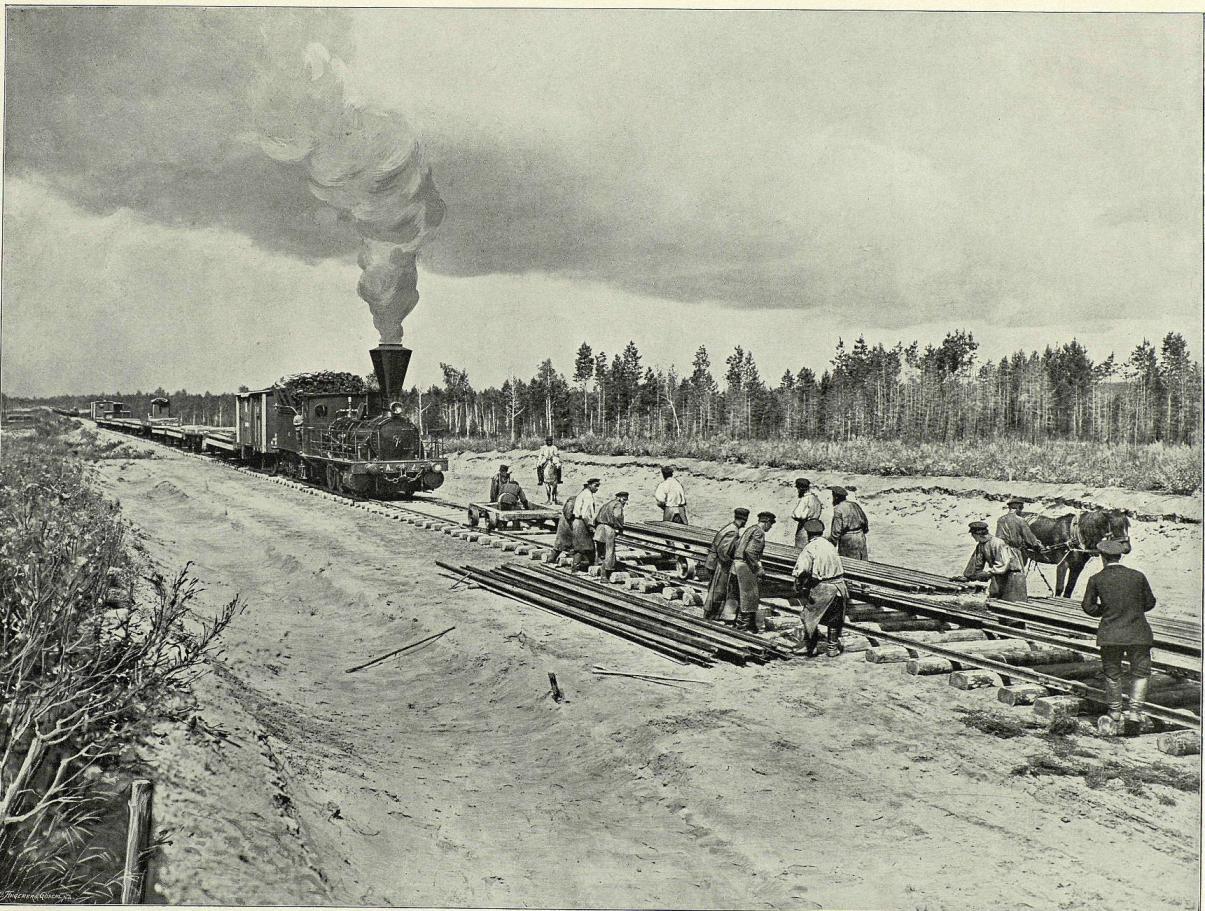 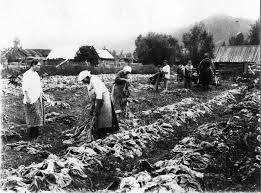 Гипотеза:
После отмены крепостного права и либеральных реформ социально-экономическое положение России ухудшилось.
Зарядка для ума
карта
карта
карта
(по материалам ГИА). Ознакомьтесь с основными терминами по изучаемой теме. Для каждого пропуска, обозначенного цифрой, выберите букву нужного термина.
   Отмена крепостного права открыла путь новым экономическим отношениям. Однако она имела ряд недостатков, главным из которых было сохранение пережитков _1_.  Раздел земли во многих губерниях производился в пользу _2_. Самым простым способом получения прибыли для многих помещиков стала сдача в _3_ земель своим же  бывшим крепостным. Если крестьянин пользовался до реформы 1861 года наделом выше нормы, то производились так называемые _4_. После отмены крепостного права в российской деревне начался переход к _5_ формам хозяйства.
   А) помещиков,                     Д) капиталистическими,
   Б) аренда,                            Е) феодальным,
   В) крепостничества,             Ж) отрезки.
   Г) крестьян, 

Запишите в таблицу выбранные буквы под соответствующими цифрами:
ПРОВЕРЬ СЕБЯ
   




  
  Отмена крепостного права открыла путь новым экономическим отношениям. Однако она имела ряд недостатков, главным из которых было сохранение пережитков _1_.  Раздел земли во многих губерниях производился в пользу _2_. Самым простым способом получения прибыли для многих помещиков стала сдача в _3_ земель своим же  бывшим крепостным. Если крестьянин пользовался до реформы 1861 года наделом выше нормы, то производились так называемые _4_. После отмены крепостного права в российской деревне начался переход к _5_ формам хозяйства.
   А) помещиков,                     Д) капиталистическими,
   Б) аренда,                            Е) феодальным,
   В) крепостничества,             Ж) отрезки.
   Г) крестьян,
В
А
Б
Ж
Д
После отмены крепостного права в деревне начался переход к капиталистическим формам хозяйства.
Российская промышленность отставала от европейской по оснащению и масштабам производства.
Развитие капитализма в деревне тормозилось существованием крестьянской общины.
В пореформенный период появились такие слои населения, как пролетариат и буржуазия.
Гипотеза:
После отмены крепостного права и либеральных реформ социально-экономическое положение России
…
ухудшилось
Критерии оценивания
н/д – надо доработать
Домашнее задание
§ 20
Индивидуальное задание: подготовить сообщения о предпринимателях России /Липецкого края/ в пореформенный период.
В 1868-1869 гг. через наш город проходит Елецко-Грязинская железная дорога, строится станция «Липецк». 
  Уже в конце XIX века Елец, Липецк, Грязи имели железнодорожную связь с крупными промышленными центрами: Москвой, Орлом, Воронежем и городами юга.
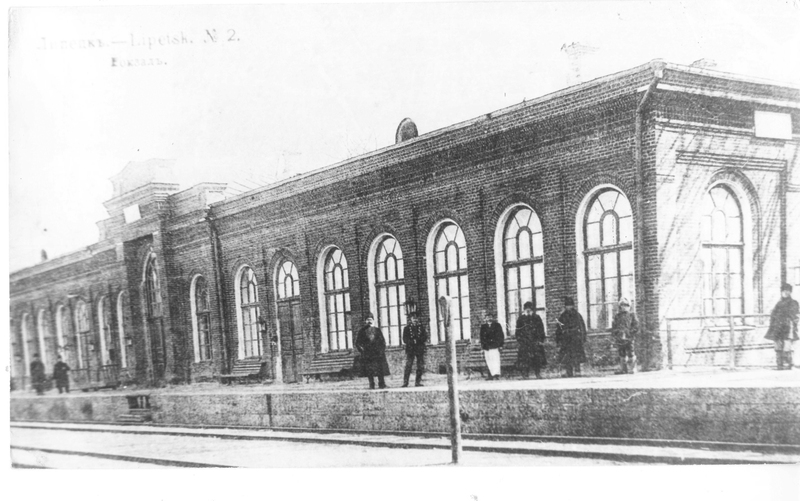 Липецкий железнодорожный вокзал, фото 1890 г.
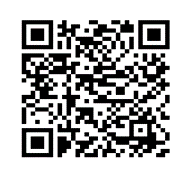 В связи с расширением железнодорожного строительства в конце XIX-начале XX века
началось возрождение Липецка как промышленного города.
  В конце XIX века началось строительство металлургического завода «Свободный сокол», который дал первый чугун 15 июля 1902 года.
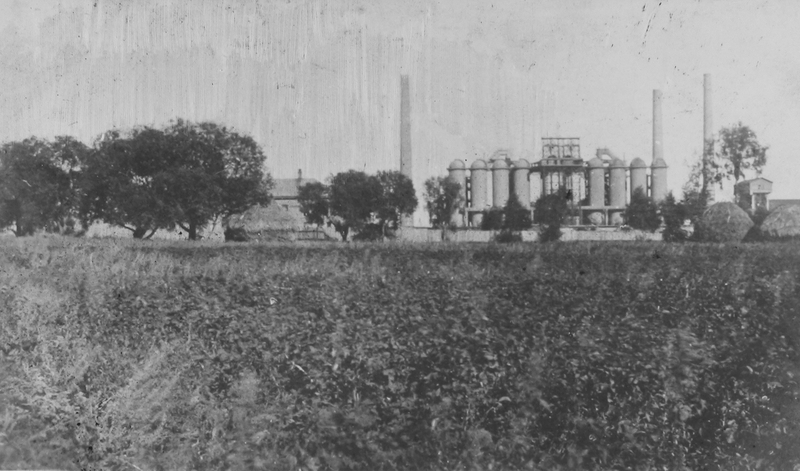 Сокольский завод, фото нач. ХХ века
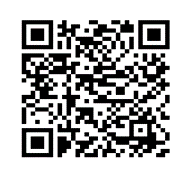 Развитие промышленности оказало влияние на сельское хозяйство, которое становится товарным.
В это время значительно расширяется торговля хлебом. Большинство Елецких купцов занимались хлебной торговлей. Елец был чуть ли не единственным поставщиком блинной муки на всю Россию.
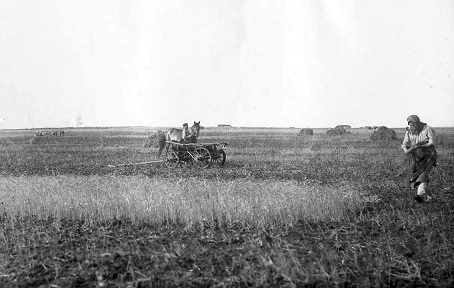 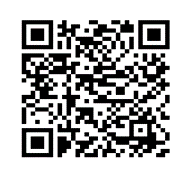 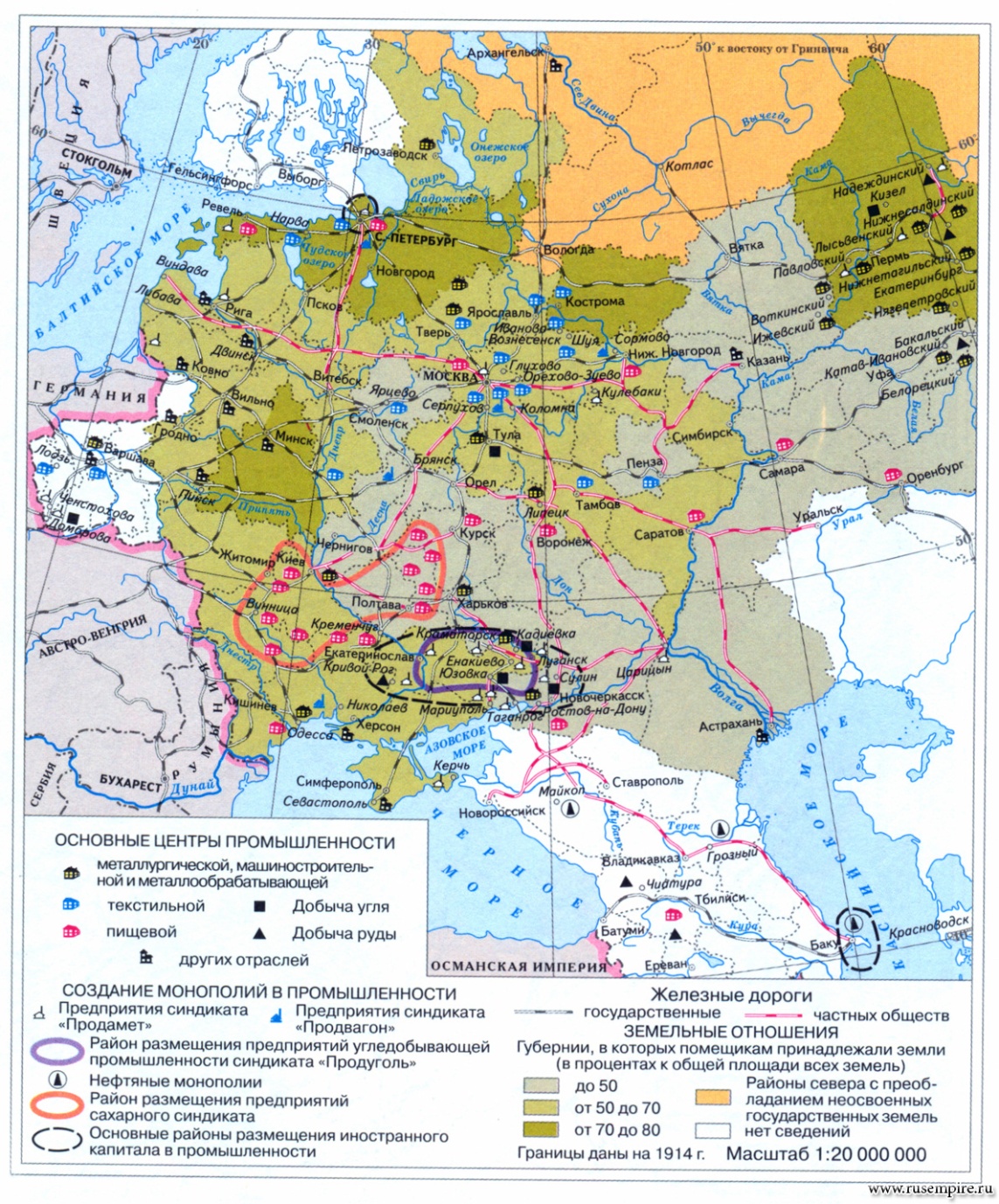 Основные центры промышлен-ности, железные дороги
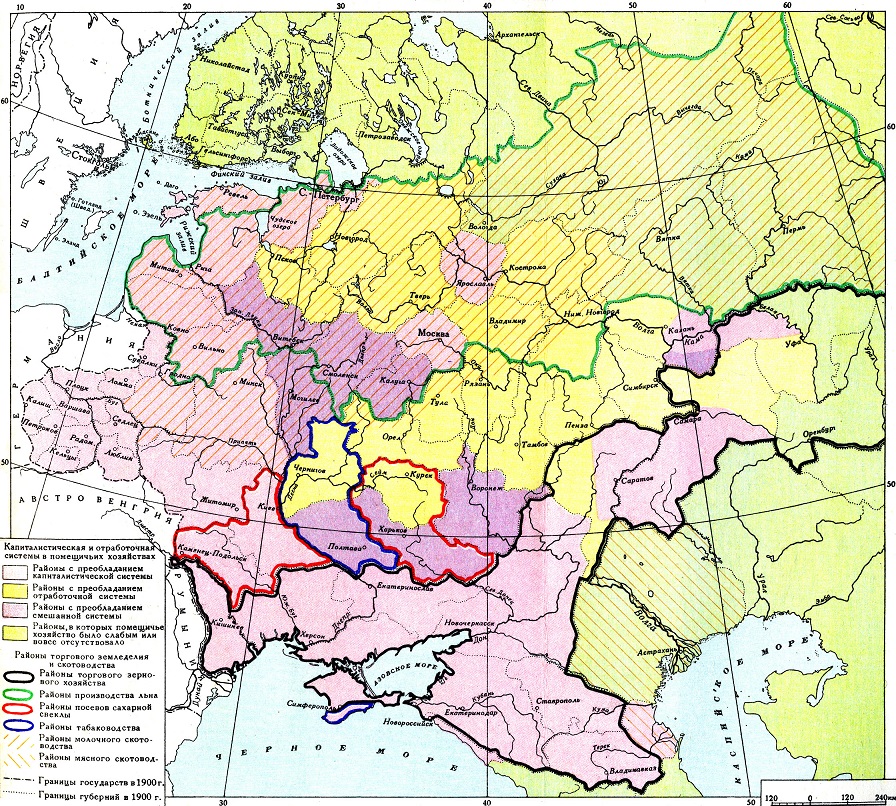 Развитие сельского хозяйства